Algorithms for Dynamic NFV Workload
Seffi Naor
Computer Science Dept.
Technion

Based on joint papers with Rami Cohen, Yaron Fairstain, Liane Lewin-Eytan, Danny Raz
[Infocom 2015, WAOA 2018]
Network Functions Virtualization (NFV)
New way of designing, deploying, managing networking services.

Decouples network functions from proprietary hardware appliances so they can run in software; e.g.,  network address translation (NAT), firewalling, intrusion detection,  domain name service (DNS), parental control, caching, etc.

Functions can be located in, e.g.,:
servers at gateways, cloud (rental), private clouds (buying servers), edge compute (mobile edge computing)
Network Functions Virtualization (NFV)
Challenging network design problems: how to support a fully virtualized infrastructure – including virtual servers, storage, other networks, etc. ?
Leading to novel algorithmic location  problems:
where? 
how many locations?
which functions should be co-located?
taking into account:
cost and capacity of infrastructure
service chaining
Ample work on facilty location
yet focus has mostly been on a “single” function 
multi-commodity facility location [Ravi & Sinha, 2004]
Placement of Network Functions
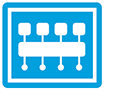 SDN
Controller
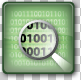 DPI
Distributed Network
Functions (and services) are implemented at various locations in the network
Traffic is sent to these servers using the control mechanism of SDN
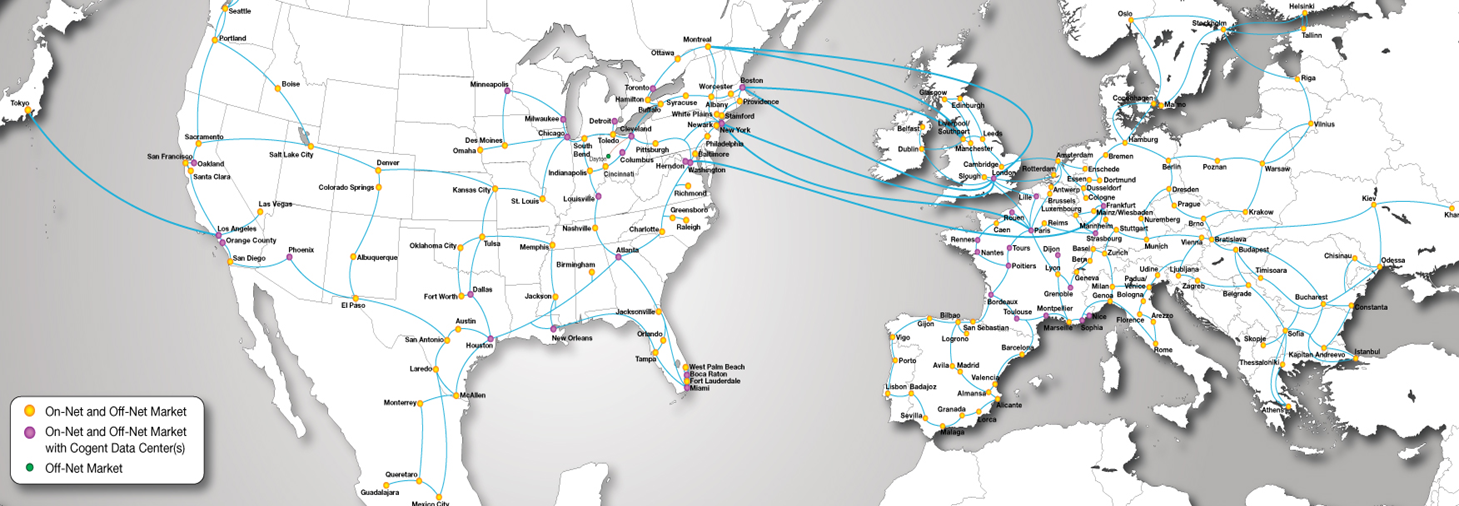 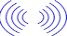 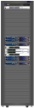 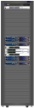 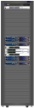 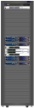 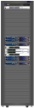 Where to place services
One place (globally)? 
In each location?
As needed  = depending on demand?
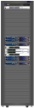 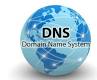 PCE     LTE   TE 
PDN-GW   S-GW
SGSN/GGSN
SIP     NAT RSVP
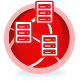 EPC
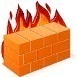 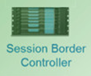 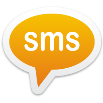 Model: Problem Definition
Input
Network endowed with a distance metric d(·) 
Set of possible service locations
Servers have bounded size 
For each network function:
capacity - number of clients it can serve
size on server
setup cost 
Set of given flows (clients); for each flow: 
there is a predefined route in the network 
requests a set of network functions 
demand requirement for each function
Model: Problem Definition
Output
placement of network functions on servers
rerouting of flow to network locations such that:
demand of each flow is fully served by the functions it requested
servers:
size constraints are not exceeded by the functions placed at a server 
capacity constraints of each (copy of) function are met
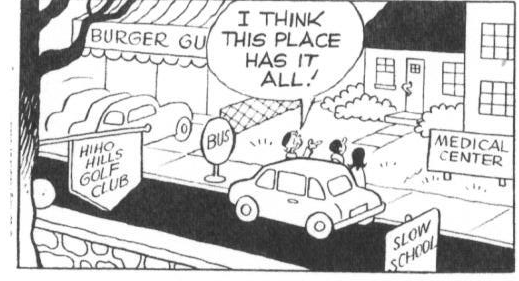 Model: Problem Definition
Objective function

each flow is rerouted through servers containing the functions it requests 
cost  = sum of distances from the flow path to the servers

functions are placed at the servers
cost = sum of setup costs of the functions
setup cost is paid for each copy of a function

total cost = sum of distance costs + sum of setup costs
Facility Location Problems
Problem:
network endowed with a distance metric
set of clients
facilities: each has a setup cost and capacity
Goal:  
open a set of facilities in the network
match clients to facilities while satisfying capacity constraints
minimize sum of distance costs and setup costs
History:  
classic problem, studied extensively since the 1960s
NP-hard problem, constant-factor approximations
In our terminology: single function!
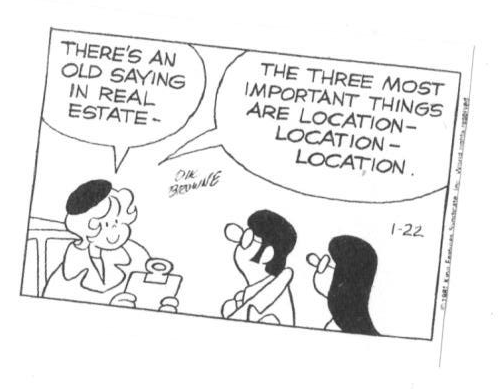 Generalized Assignment Problem
Jobs are assigned to machines:
for each job:
setup cost – machine dependent
size – machine dependent
for each machine:
upper bound on total size of jobs assigned to it
goal: minimize sum of setup costs, while satisfying size constraints
In our terminology:
multiple functions: job = function
infinite capacity - single copy of each function suffices
network distances = 0
NFV Location Problem
Model captures important aspects of NFV placement
A bi-criteria (O(1), O(1)) approximation algorithm for the general NFV location problem
LP formulation of the problem 
rounding a fractional solution
bi-criteria approximate solution: 
size constraints are violated by a constant
Experimental results: 
significant improvement over greedy algorithm over many different scenarios
Good performance in terms of obeying capacity constraints
Dynamic NFV Placement (1)
from a “one shot” solution to an evolving solution

setting: heterogeneous networks

clients (flows) undergo changes, moving over time: e.g., satellites, mobile users

highly dynamic in nature, therefore taking it into account is essential for efficient deployment
Dynamic NFV Placement (2)
dynamic setting is captured by a metric evolving over time
allows us to model movement of flows over time

goal:
computing a stable solution 
minimizing changes to the configuration, i.e., assignment changes

demands and metric evolution are given ahead of time:
prediction in HTS and vRAN systems is very useful
competitive factors are not meaningful in the dynamic setting
Dynamic Facility Location
defined over a time horizon

different metric at each time step

change cost paid for assignment changes between consecutive time steps

[Eisenstat, Mathieu, Schabanel, ICALP 2014]
Model: Problem Definition
Input
Time horizon T
Metric changes at each time step: 
Servers remain at fixed locations
Clients are dynamically changing location
Cost g for client assignment changes between time steps
Set of possible service locations
Servers have bounded size 
Set of given flows (clients); for each flow: 
there is a predefined route in the network for each time step 
requests a set of network functions 
demand requirement for each function
Model: Problem Definition
Output
placement of network functions on servers
rerouting of flow to network locations such that:
demand of each flow is fully served by the functions it requested at each time step
servers:
size constraints are not exceeded by the functions placed at a server 
capacity constraints of each (copy of) function are met
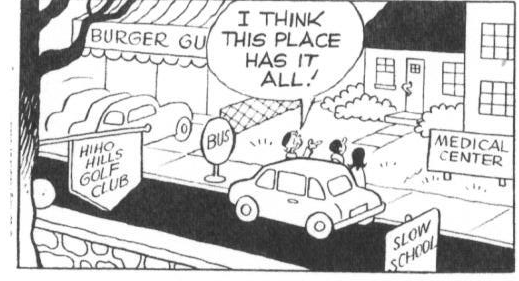 Model: Problem Definition
Objective function

each flow is rerouted through servers containing the functions it requests 
connection cost  = sum of distances from the flow path to the servers
change cost = number of assignment changes times the change cost
functions are placed at the servers
cost = sum of setup costs of the functions
setup cost is paid for each copy of a function

total cost = sum of distance costs + sum of setup costs
			+ sum of change costs
Dynamic NFV
Interval Graph List Coloring
Input
interval graph
a set of colors
for each interval – a subset of colors it can be legally colored with
Output
a legal coloring of the intervals such that intersecting intervals are colored differently
Interval Graph List Coloring
Dynamic NFV
Dynamic NFV - Analysis
Setup part

placing a function for each ball using GAP rounding
factor of 2 to the size violation

Overall

demand of each client is fully satisfied
constant factor approximation of the cost 
constant factor violation of size constraints
logarithmic factor violation of capacity constraints
Thank you